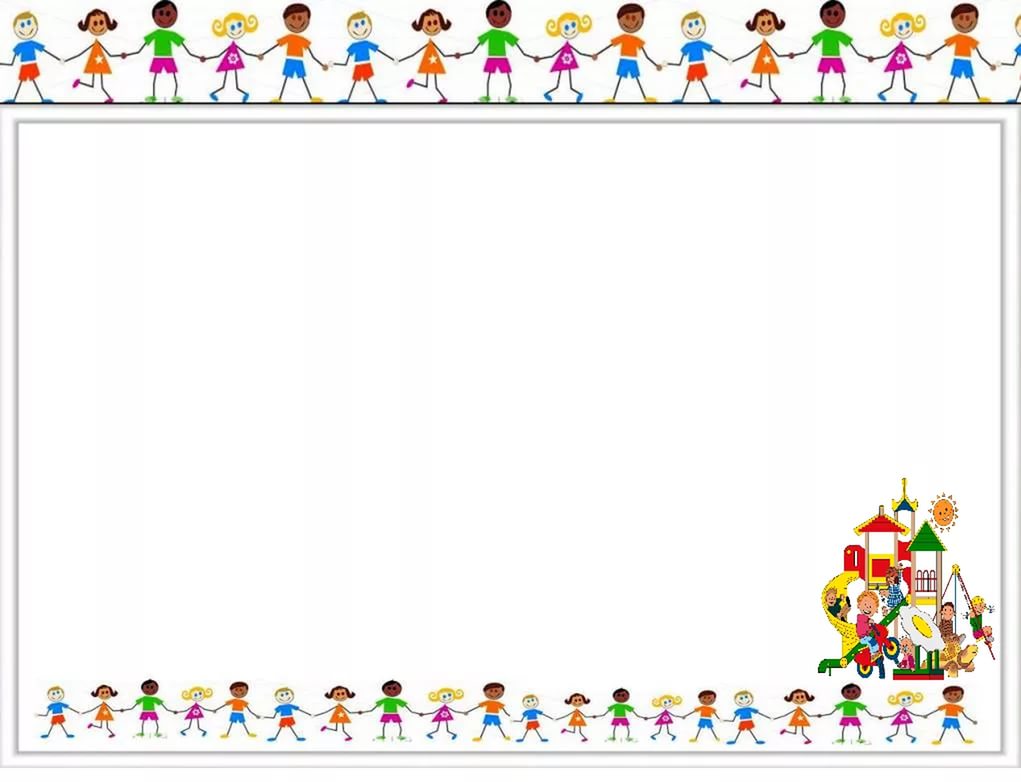 Муниципальное бюджетное дошкольное образовательное учреждение 
детский сад общеразвивающего вида №10 г.Нерчинска
ПОРТФОЛИО ВОСПИТАТЕЛЯ
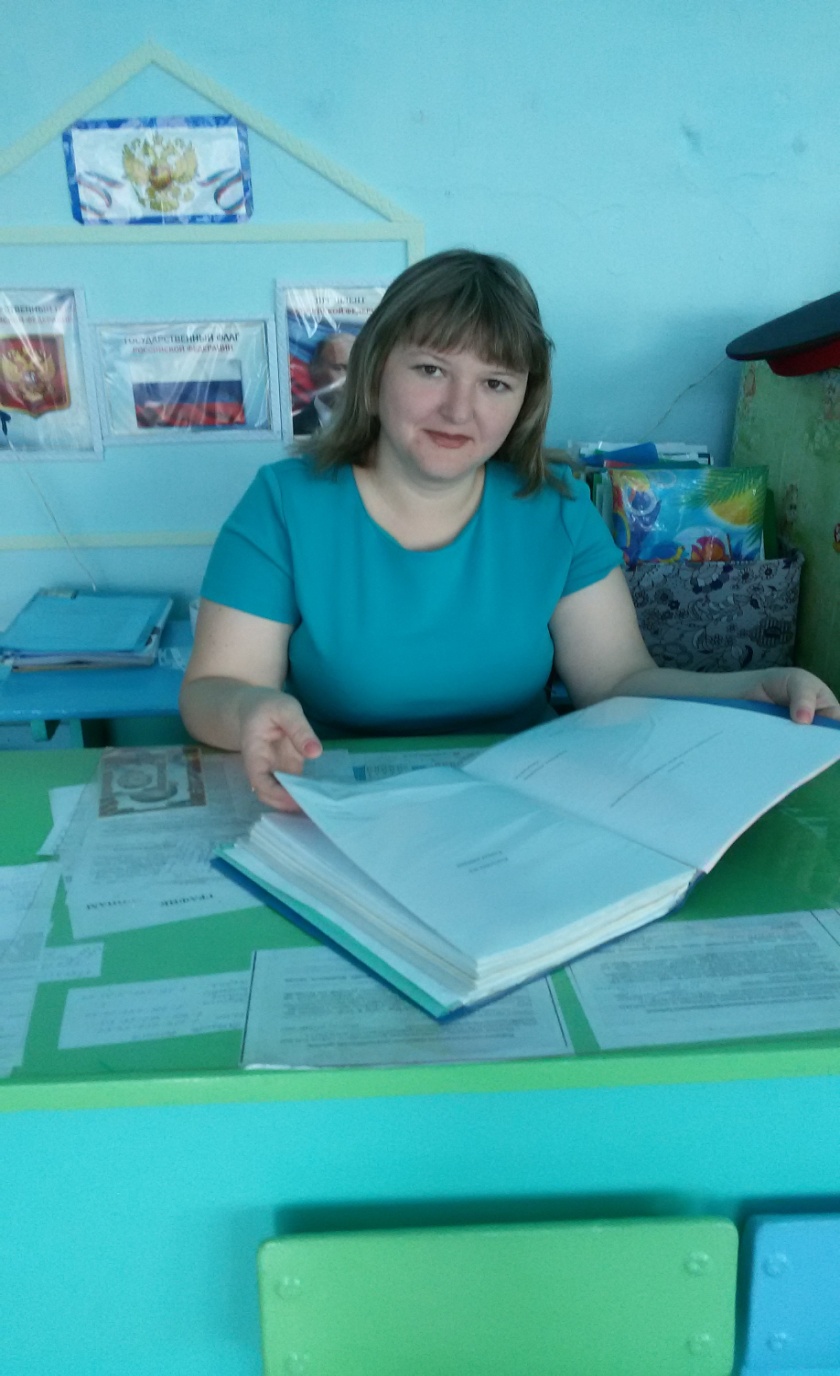 Шмакотина Татьяна Викторовна
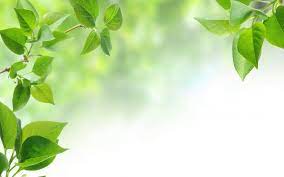 Титульная страница
Содержание
Мое педагогическое кредо
Общие сведения
Копии дипломов об окончании педагогического колледжа и профессиональной переподготовке
Нормативно-правовые  документы
Сведения о наградах
 Грамоты
9. Результаты педагогической деятельности
Педагогический мониторинг
10. Обобщение опыта
11.РЕЙТИНГ
12. Отзывы родителей
13. Приложение
14. Мои публикации
15. Деловая игра
16.Тема «Социально-коммуникативное развитие дошкольников»
17. Фотоматериалы
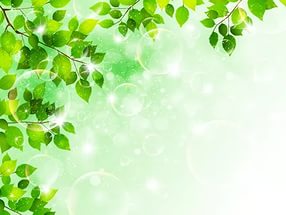 Мое педагогическое кредо
Сегодняшнее время – время инновационных технологий, но никакая технология не заменит тепла души, которое появляется в процессе взаимопонимания. Я стараюсь отдать своим детям частичку души и тепла, которая им так необходима. И пусть моя любовь согреет их в трудную минуту, пусть знания, данные мною, помогут обрести место в жизни, пусть человеческие качества, привитые мною, помогут выстоять и победить.И цель одна: чтоб детям дать добро,Частичку сердца, да уменье жить. Чтоб вышли в люди, не упав «на дно»,За что смогли бы нас благодарить.
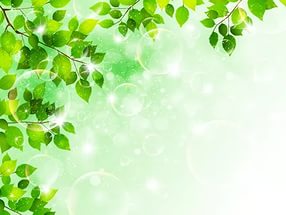 Данные о педагоге
ОБЩИЕ СВЕДЕНИЯ
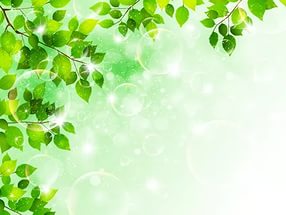 Копии дипломов об окончании педагогического колледжа и профессиональной переподготовке
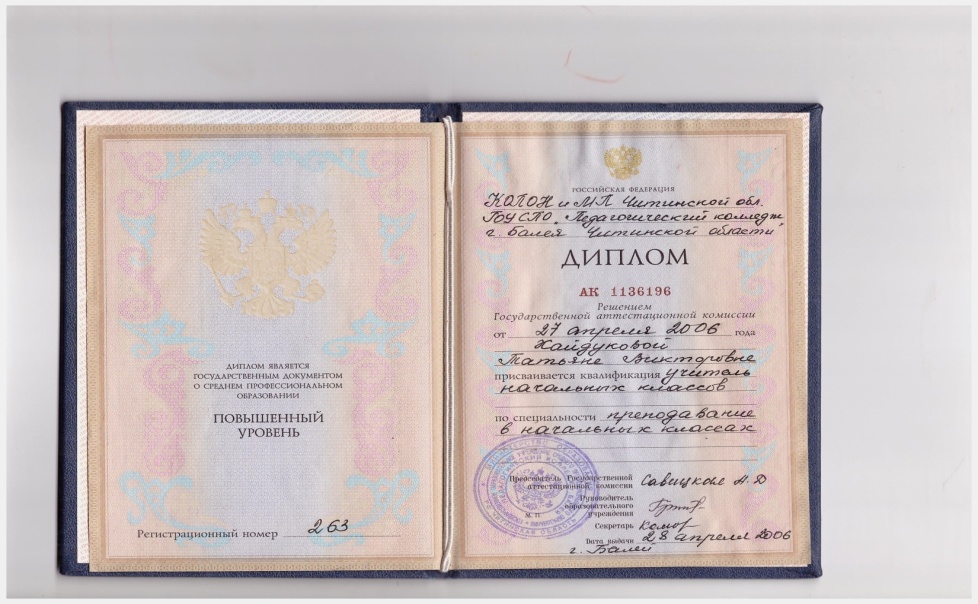 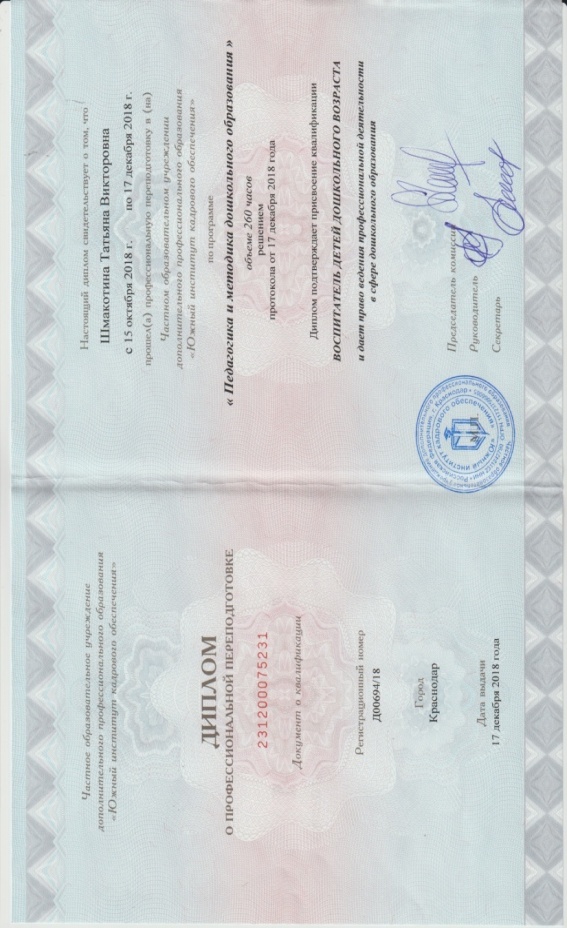 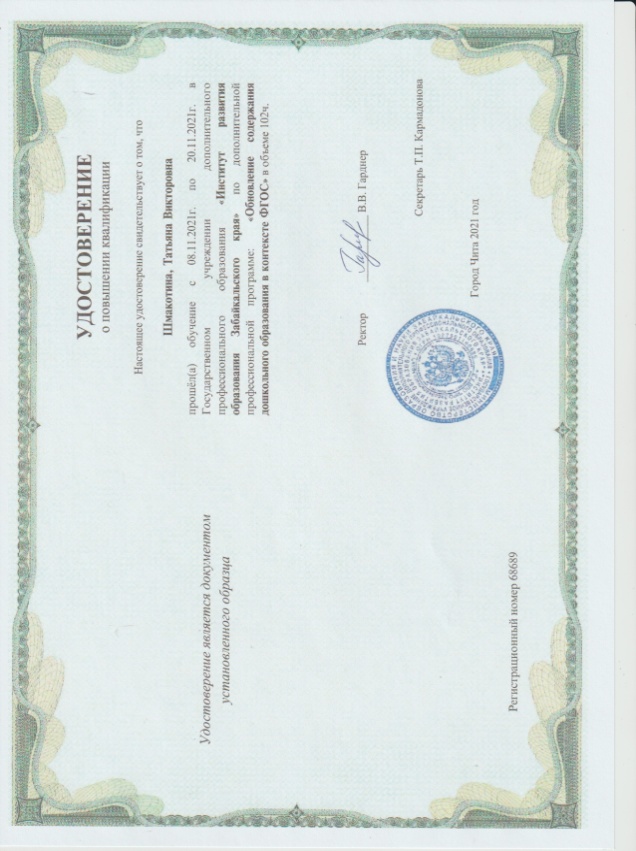 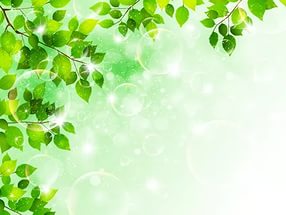 Нормативно-правовые  документы
-  Конвенция о правах ребенка
-  ФЗ «Об образовании в РФ» №273 от 29.12.12 вступил в силу 01.09.2013г
Федерально -государственный образовательный стандарт №1155 от 17.10.2013г
 Порядок организации и осуществления образовательной деятельности по основным общеобразовательным программам- Образовательная Программа дошкольного образования. приказ №1014 от 30. 08.2013
Санитарно-эпидемиологические требования к устройству, содержанию и организации режима работу ДОО №26 от 15.05.2013г
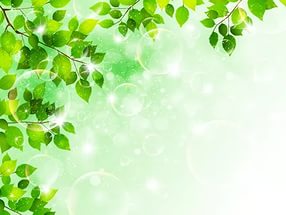 Сведения о наградах
-Почетная грамота «За активное участие в методической работе на муниципальном уровне– 2017 год (УО администрации муниципального района «Нерчинский район» и.о. Е.В.Титова)
Почетная грамота «  За многолетний добросовестный труд в сфере образования Забайкальского края, профессионализм» -2018 год
(Министерство образования, науки и молодежной политики Забайкальского края, министр А.А. Томских)

-Сертификат за участие в первой творческой выставке «Созвездие талантов» в рамках Августовской педагогической конференции-2018 год (Оргкомитет)
Диплом участия муниципального конкурса «Современное занятие в условиях реализации ФГОС» -2018 год ( Оргкомитет)
Диплом за участие в конкурсе «Видеозанятие в условиях реализации ФГОС ДО» в III районном Фестивале педагогических идей – 2021 год ( Начальник УО администрации МР «Нерчинский район» Н.В.Ораева)
Грамота за участие в  научно- практической конференции
Школьников и муниципального конкурса проектов – 2021 год 
( Начальник УО администрации МР «Нерчинский район» Н.В.Ораева)
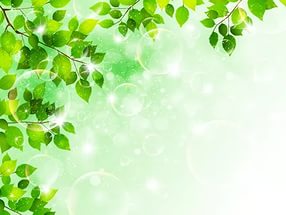 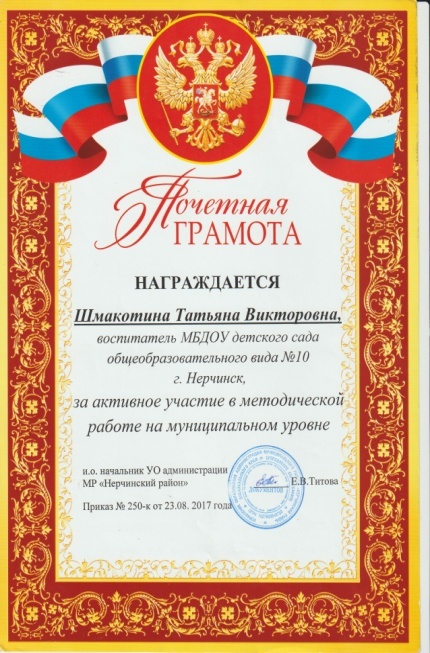 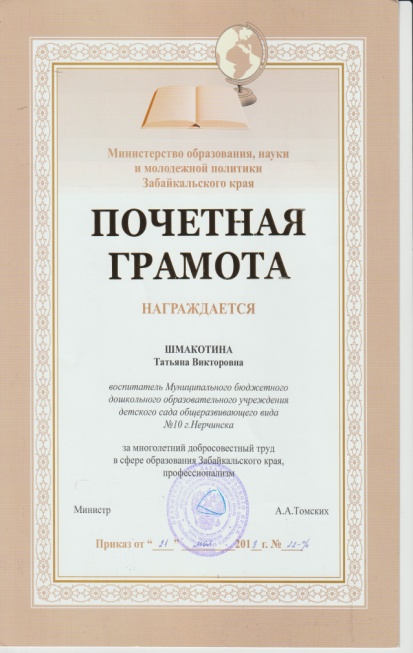 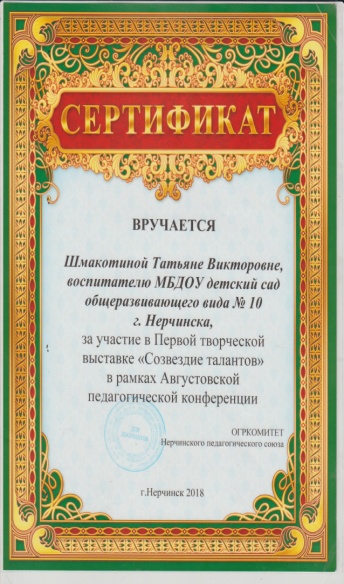 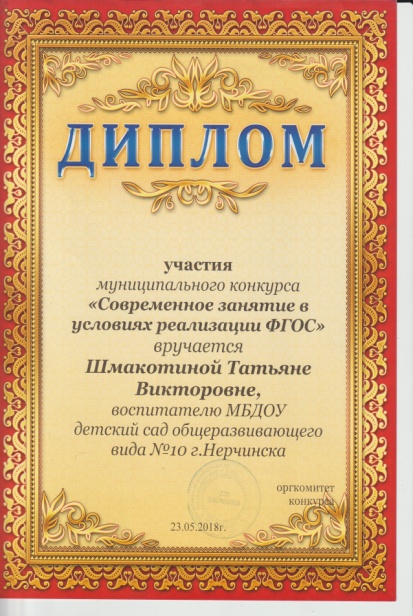 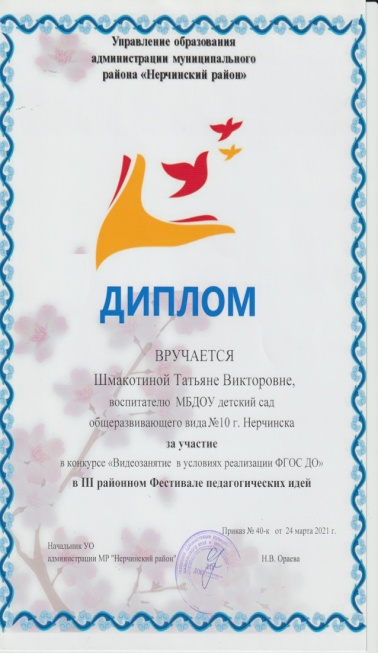 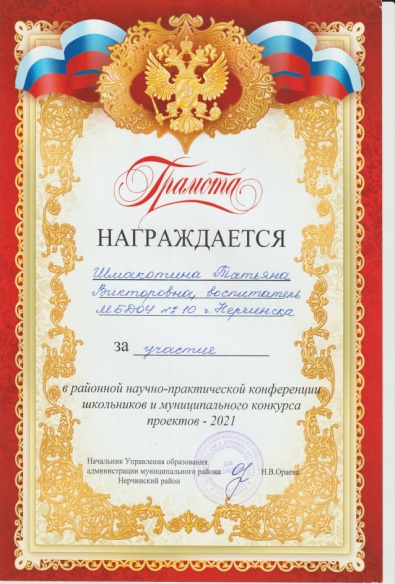 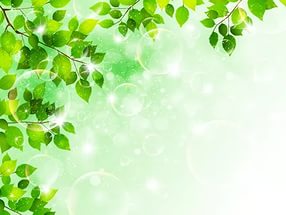 Результаты педагогической деятельности
Педагогический мониторинг
Вторая младшая группа 2018-2019г.г.
Вывод: Педагогический мониторинг – производная форма, обозначающая осуществление действия, которое направлено на реализацию таких функций, как наблюдение, контроль и предупреждение. Данные диаграммы отражают результаты педагогического мониторинга, где в процентах показано количество успевающих воспитанников. Если в начале года процент успевающих не так высок как хотелось бы, то к концу года количество успевающих заметно возрастает.
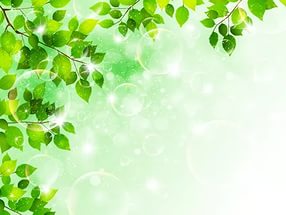 Обобщение опыта
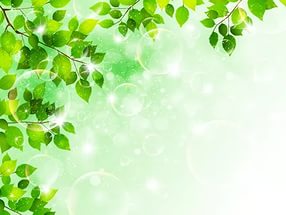 РЕЙТИНГ
Отзывы родителей
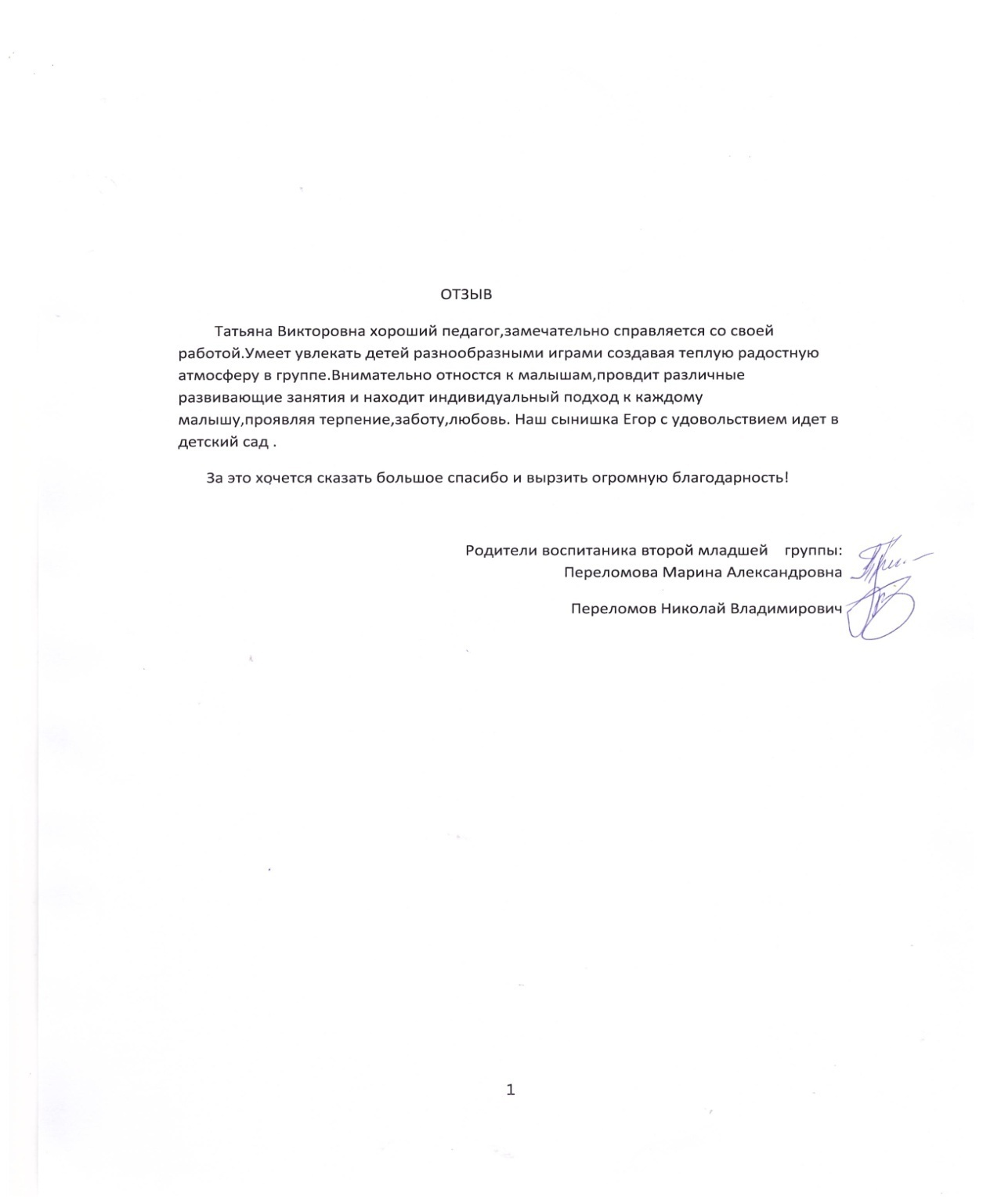 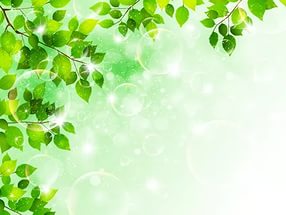 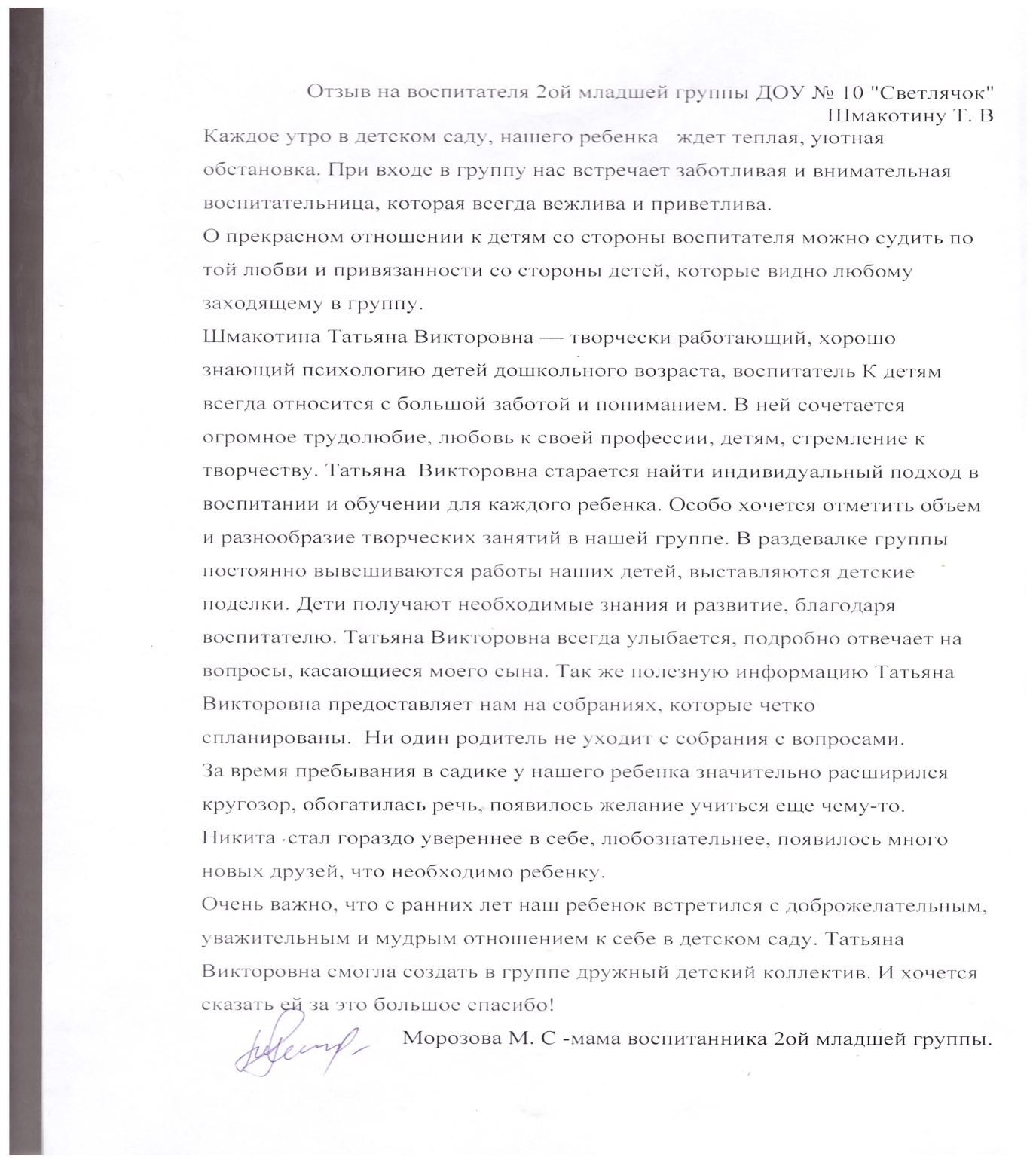 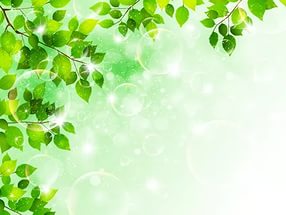 Приложение
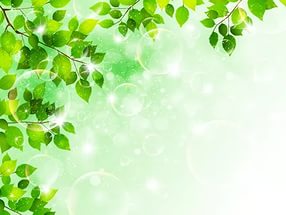 МОИ ПУБЛИКАЦИИ
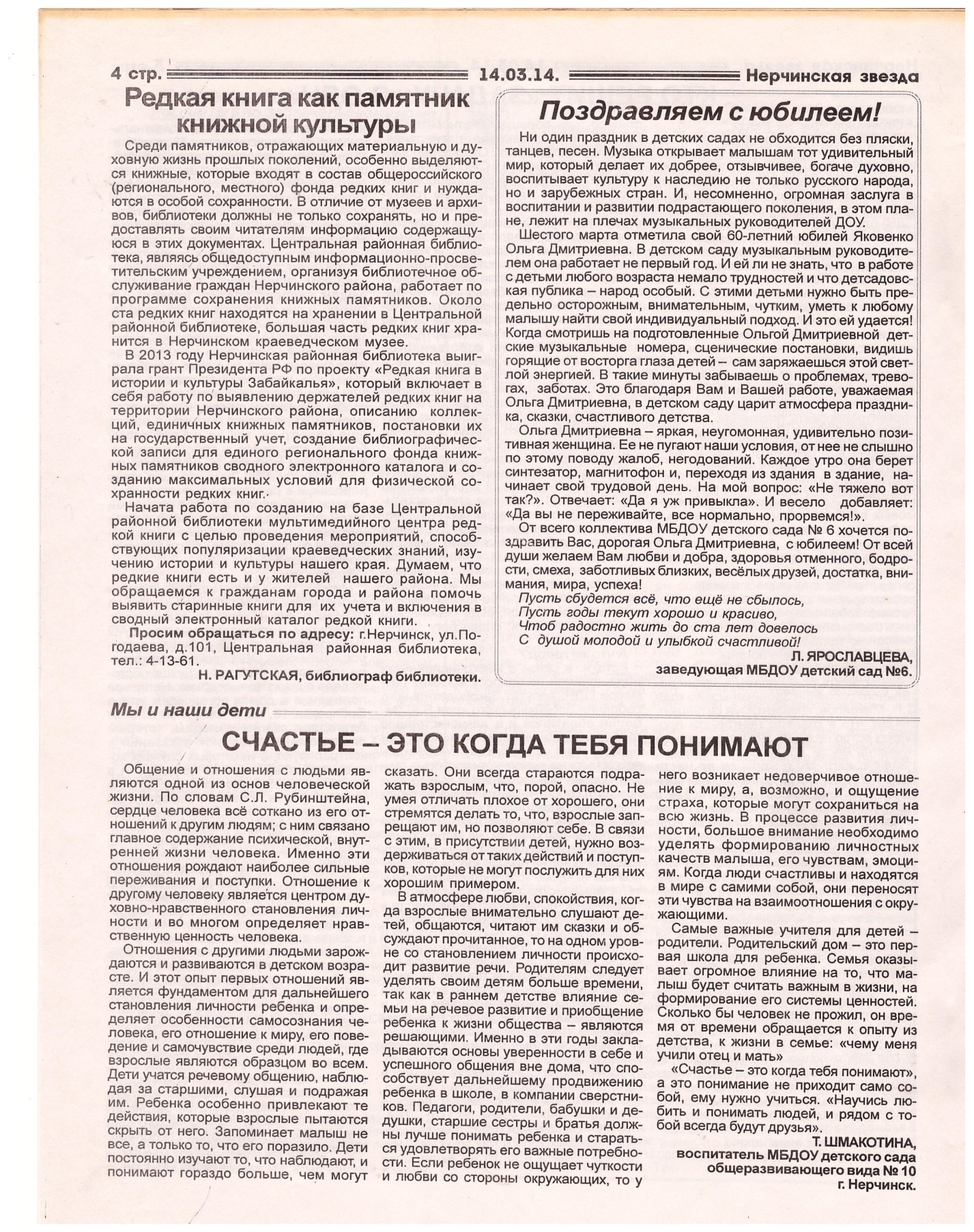 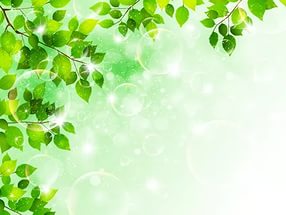 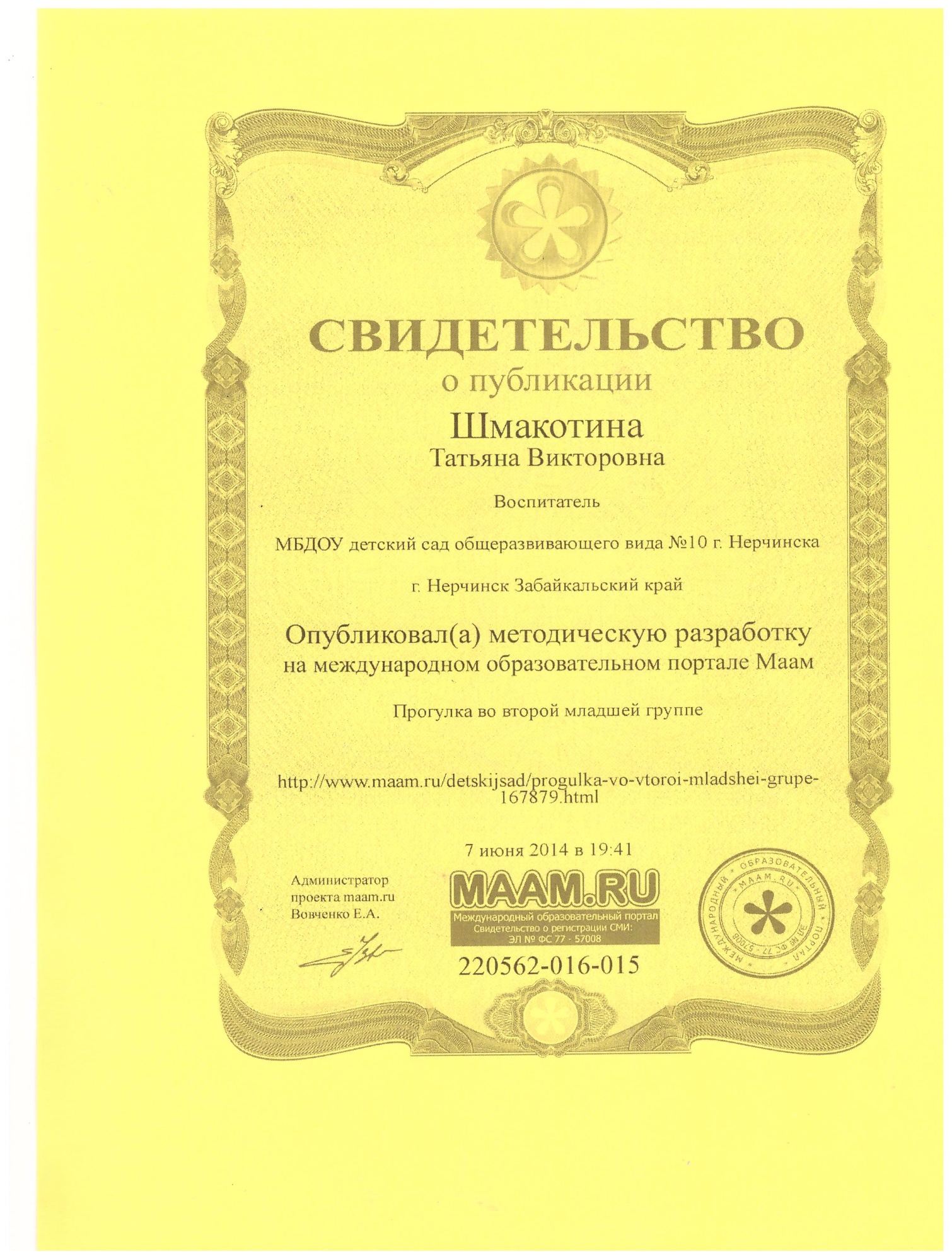 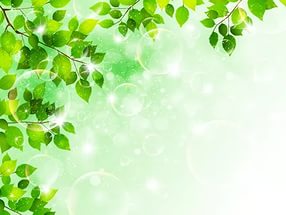 Приложение
Деловая игра
Тема «Социально-коммуникативное развитие дошкольников»
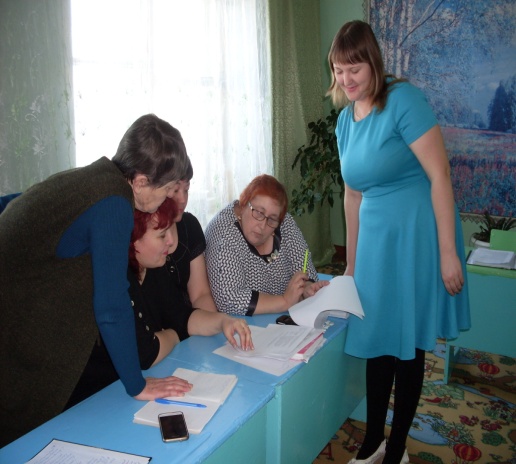 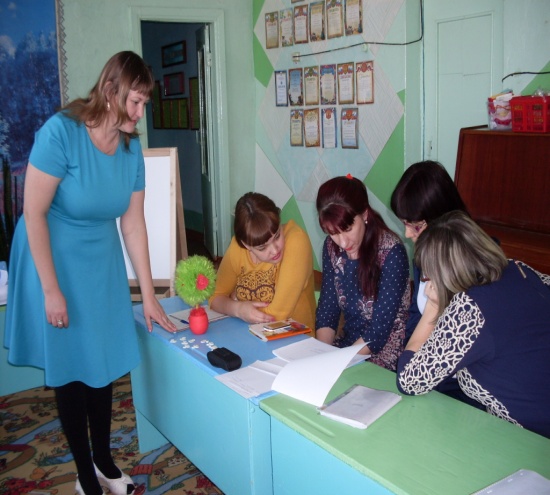 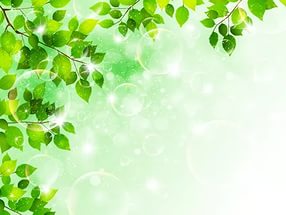 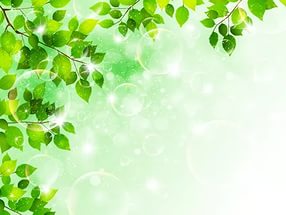 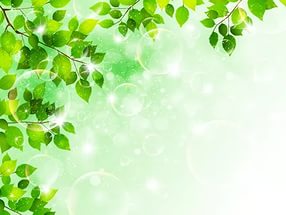 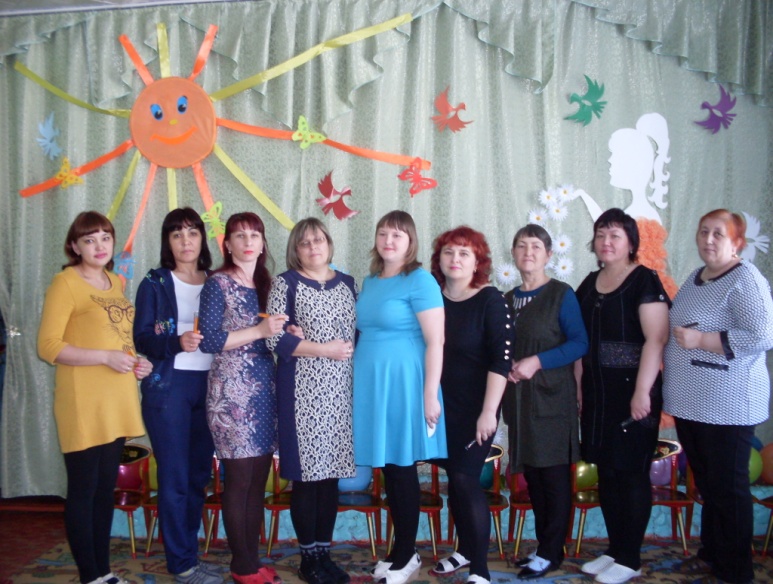 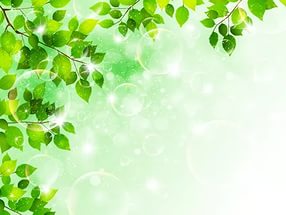 КРУЖОК «МОЗАИКА»
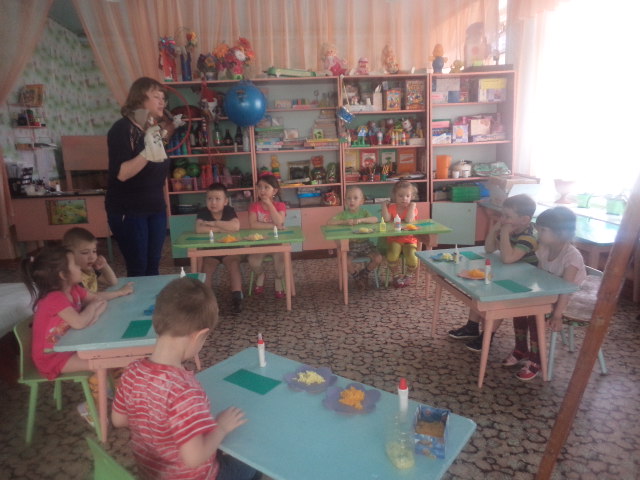 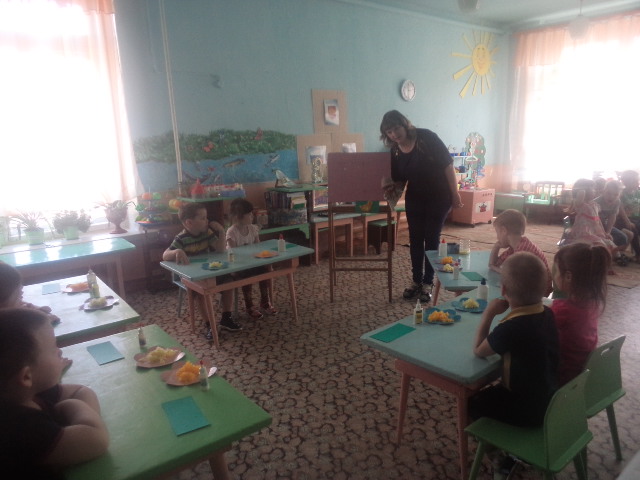 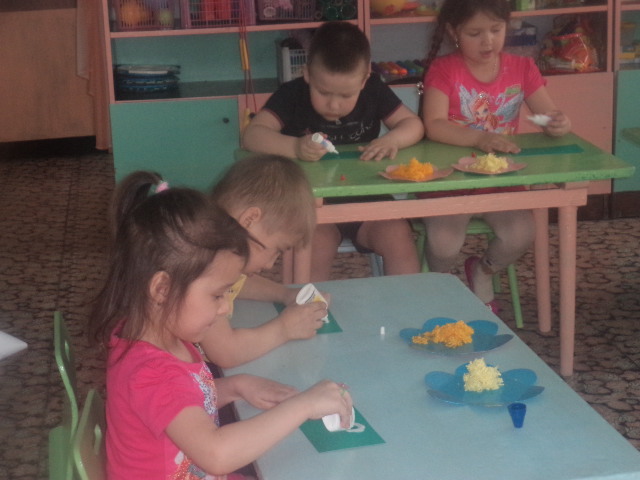 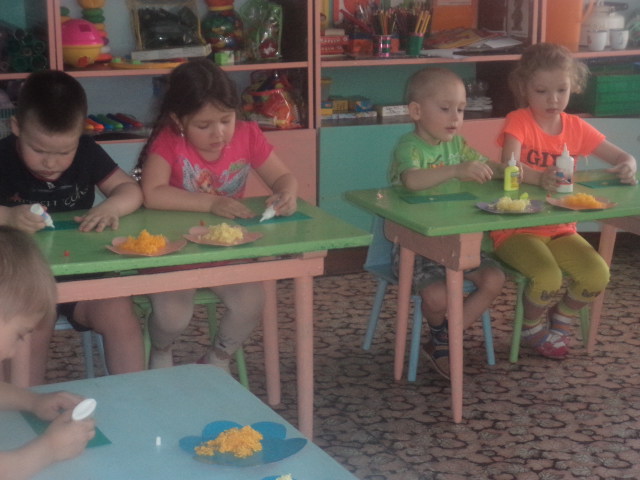 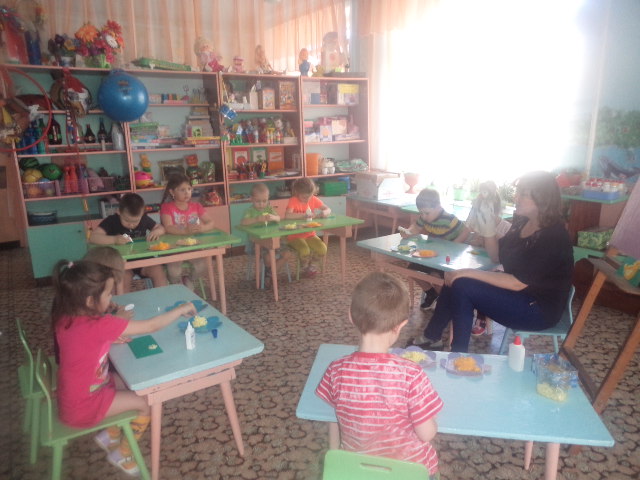 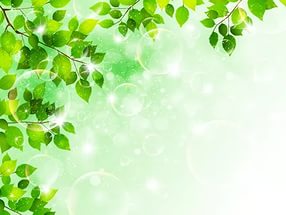 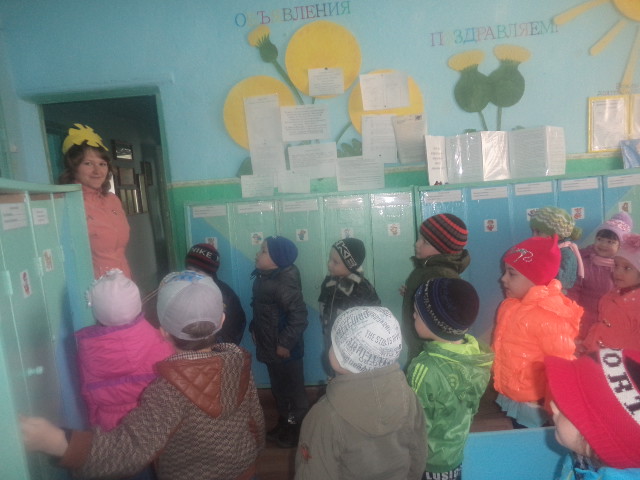 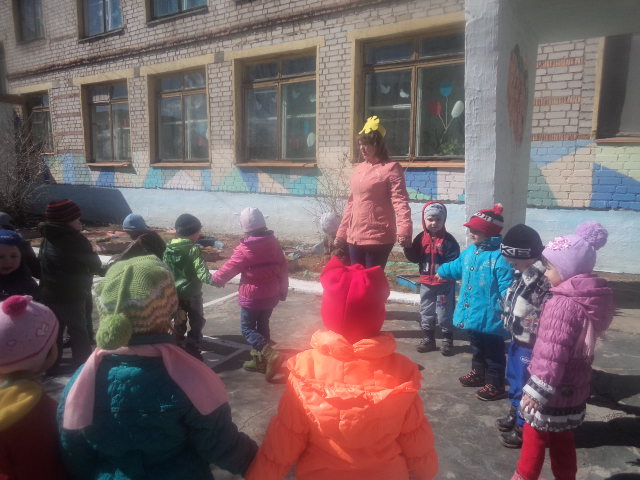 ВЕСЕННЯЯ ПРОГУЛКА
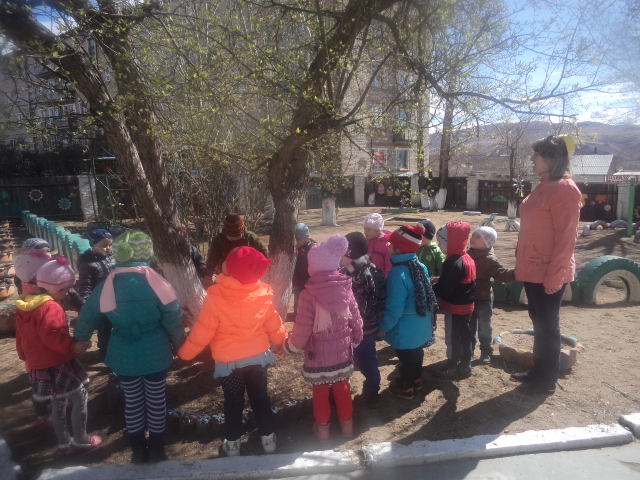 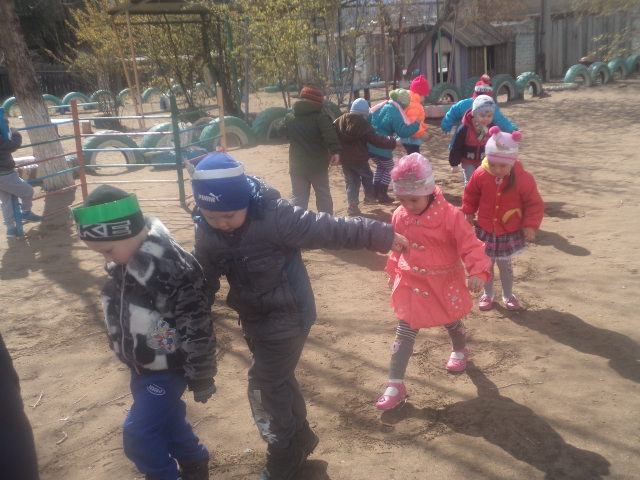 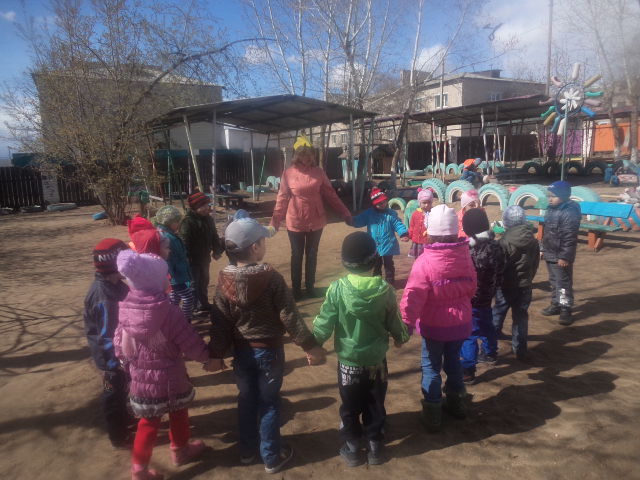 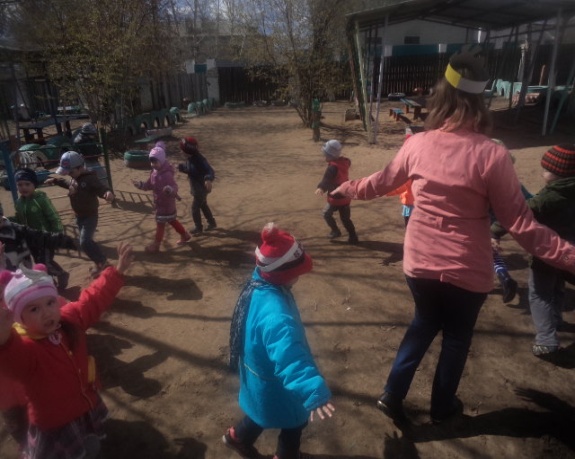 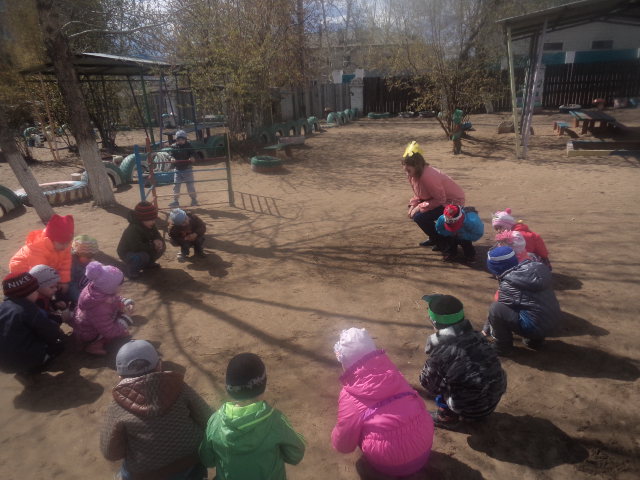 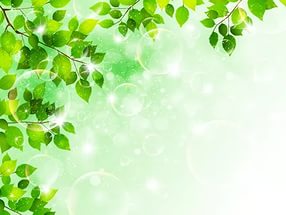 ОРГАНИЗОВАННАЯ ОБРАЗОВАТЕЛЬНАЯ ДЕЯТЕЛЬНОСТЬ
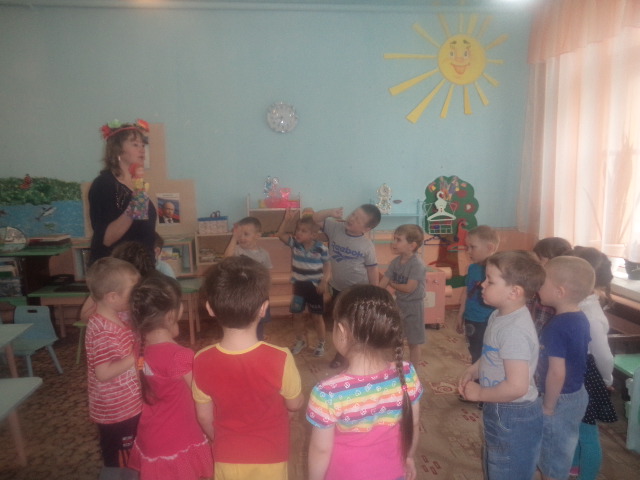 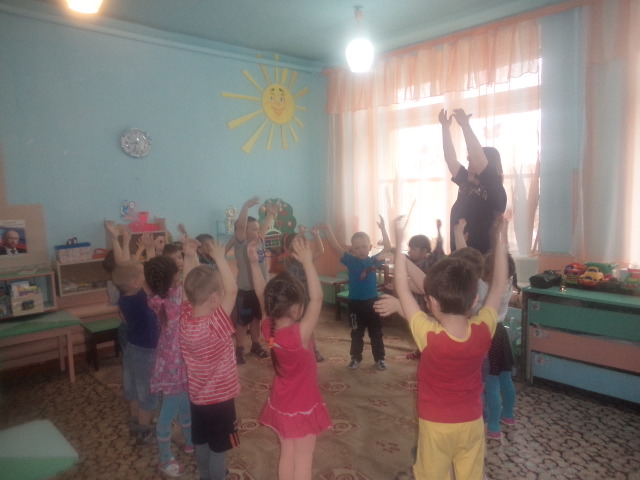 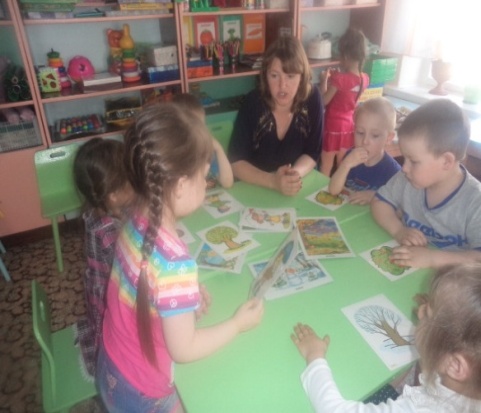 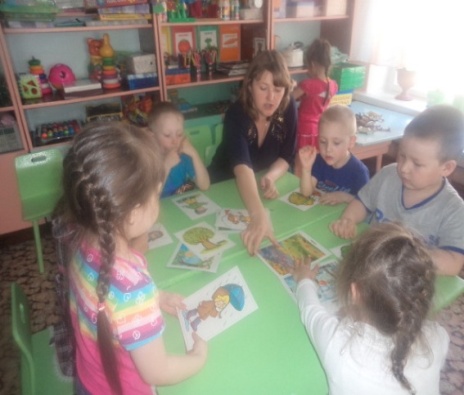 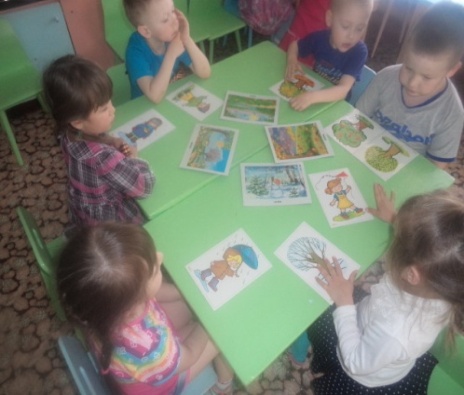 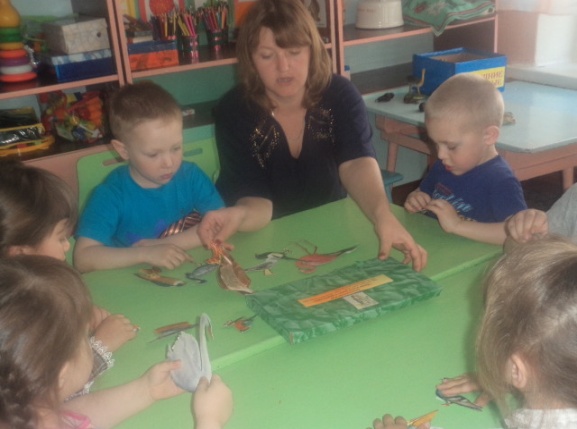 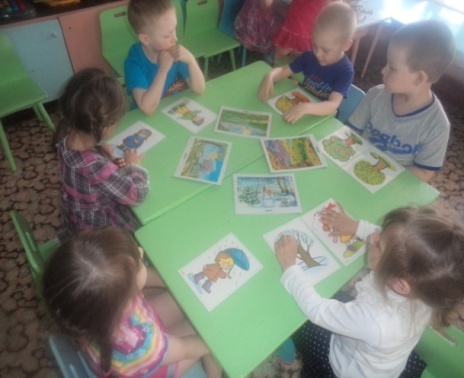 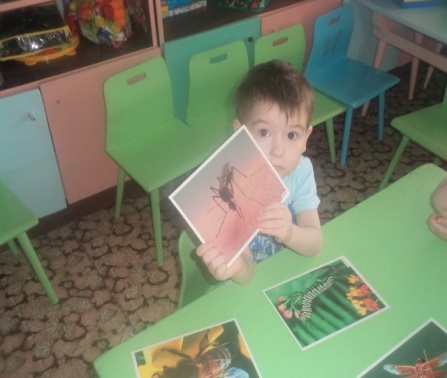 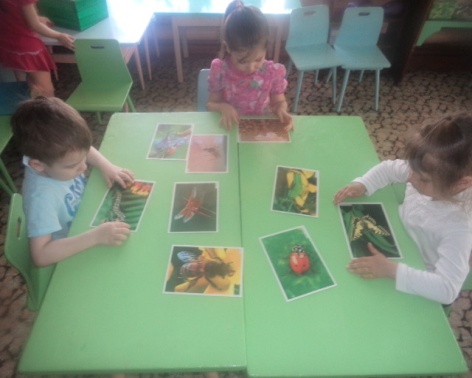 Продукт проектной деятельности «Насекомые»
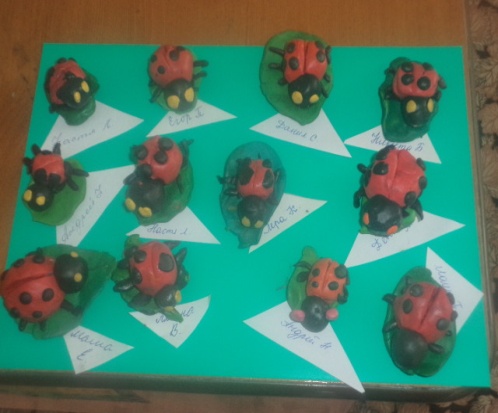 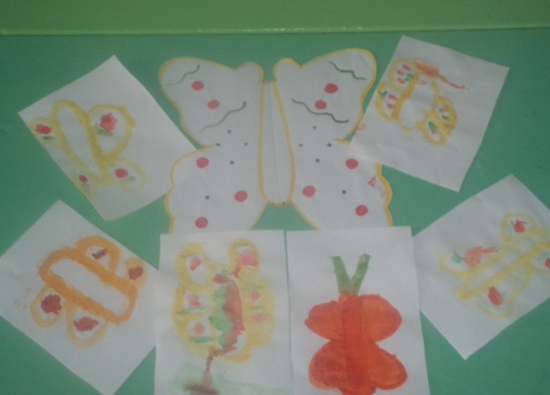 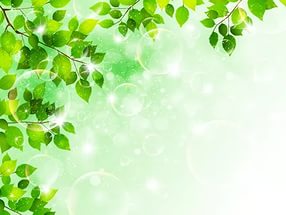 Подборка дидактического материала к проекту «Насекомые»
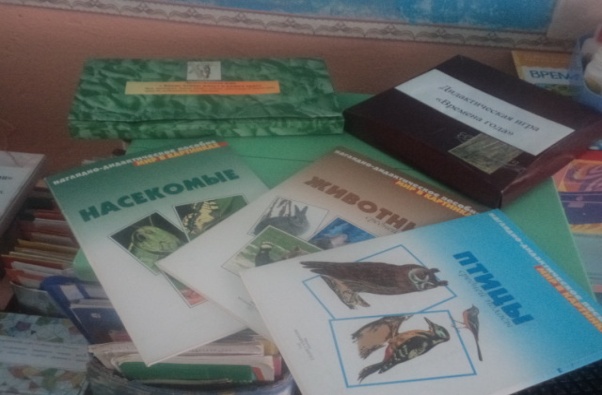 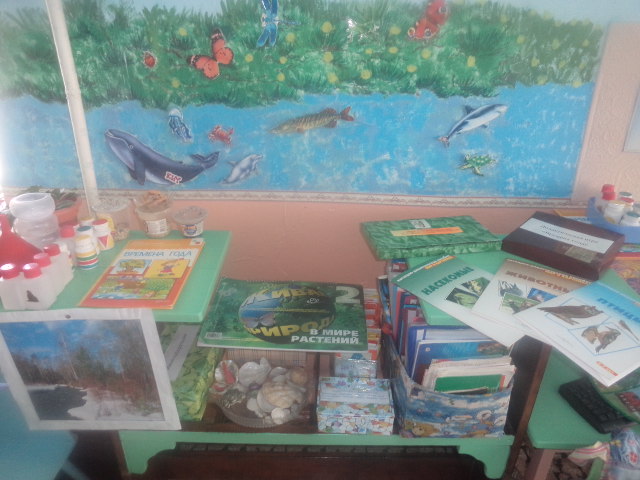 Организация сюжетно-ролевых игр
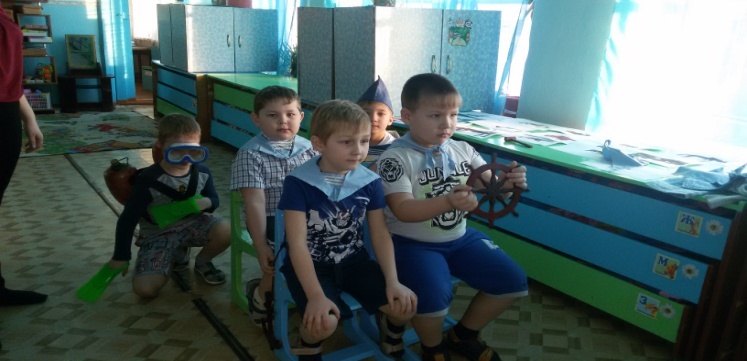 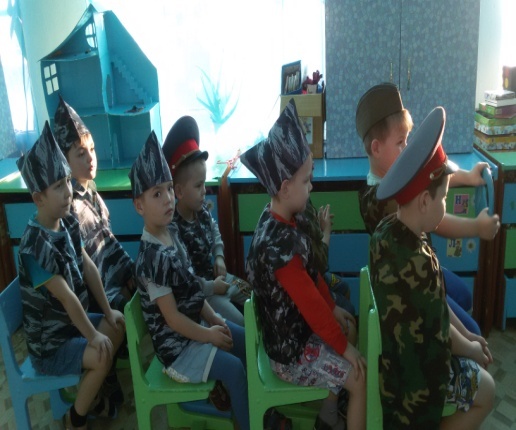 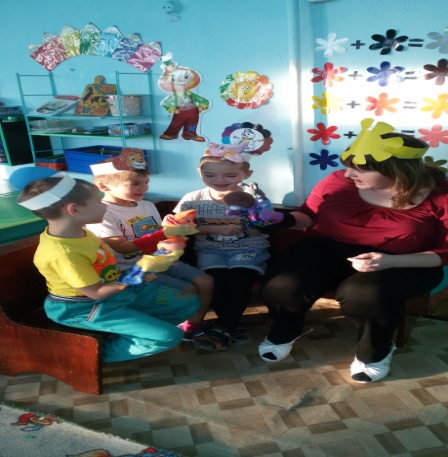 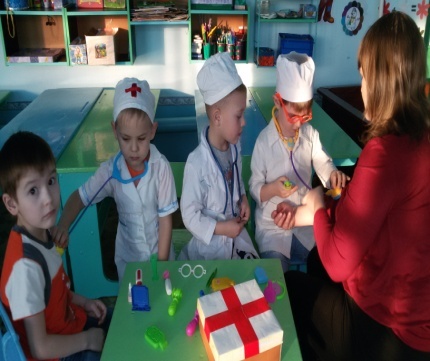 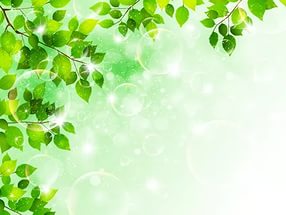 СОТРУДНИЧЕСТВО С НЕРЧИНСКИМ МУЗЕЕМ
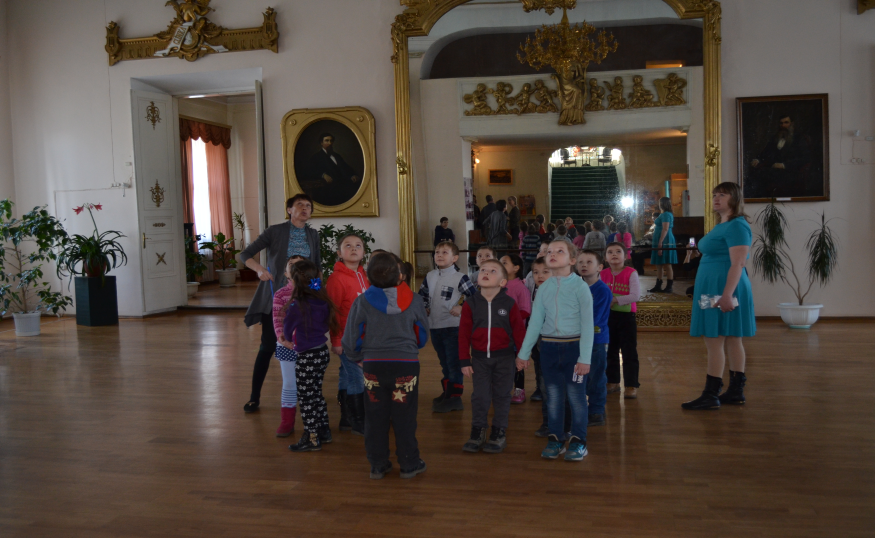 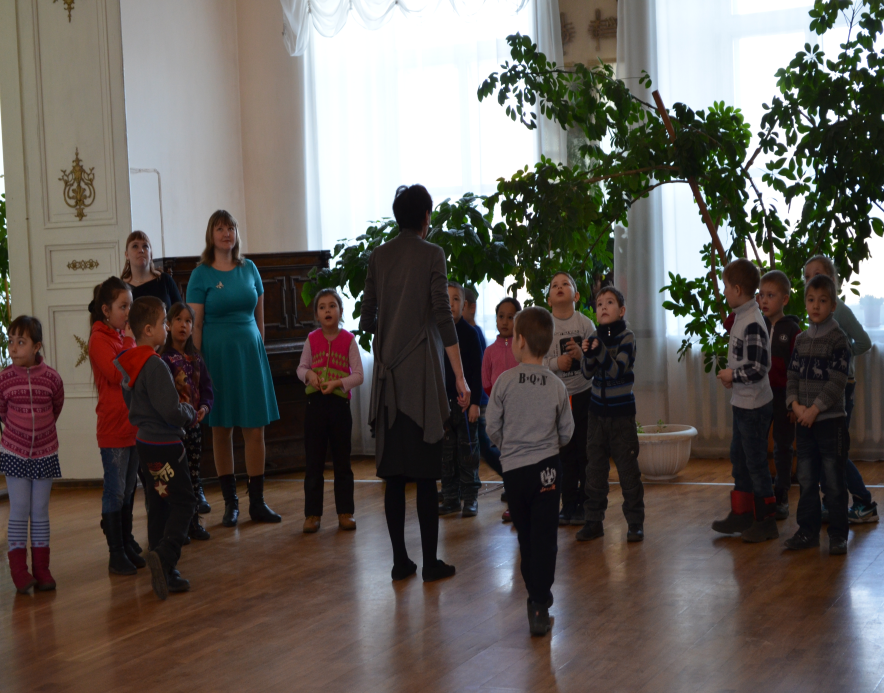